L
Doctrine and Covenants
Popsicle Stick Figures
The L List
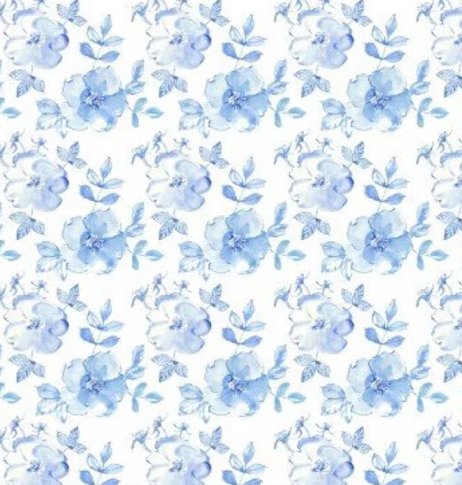 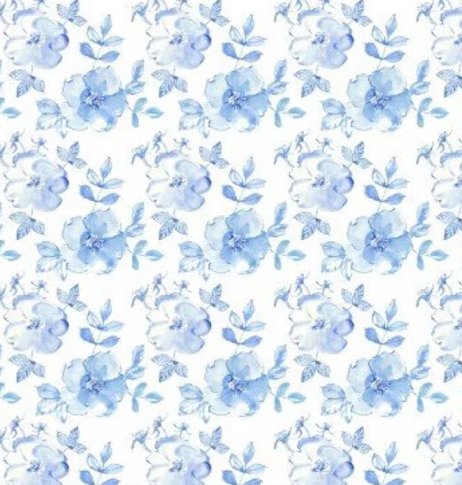 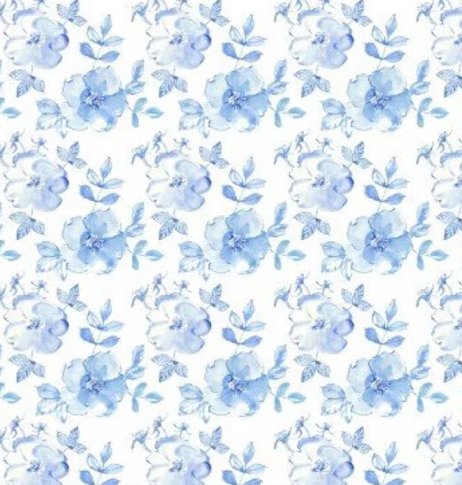 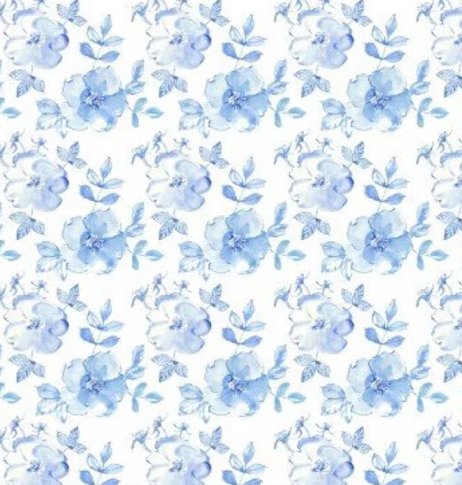 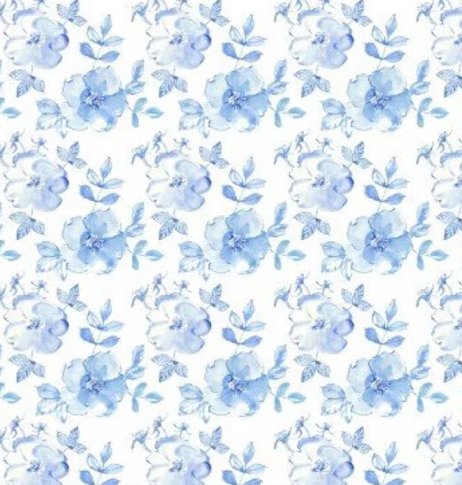 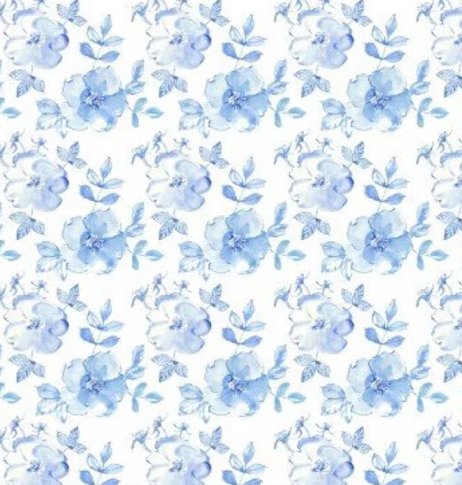 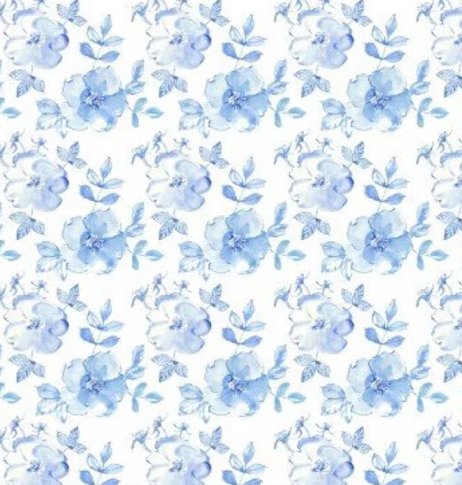 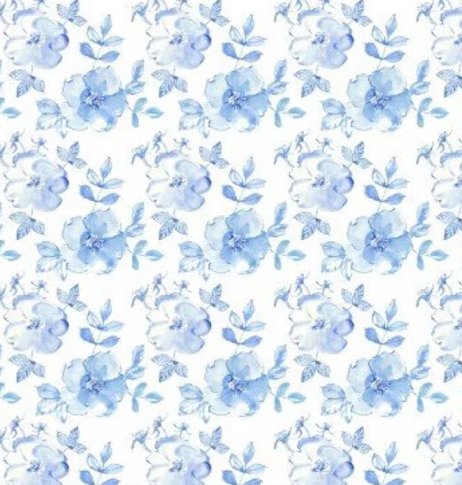 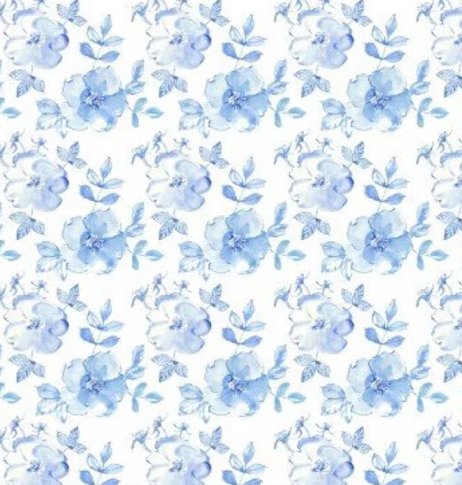 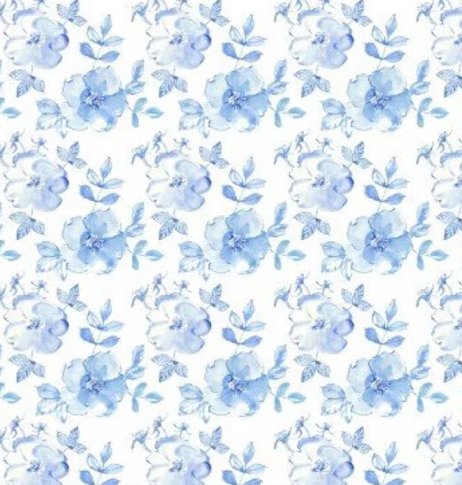 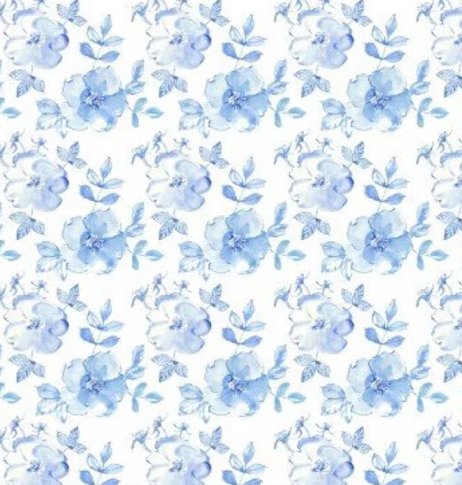 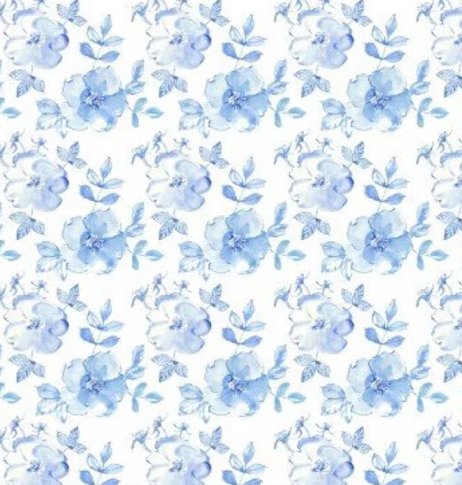 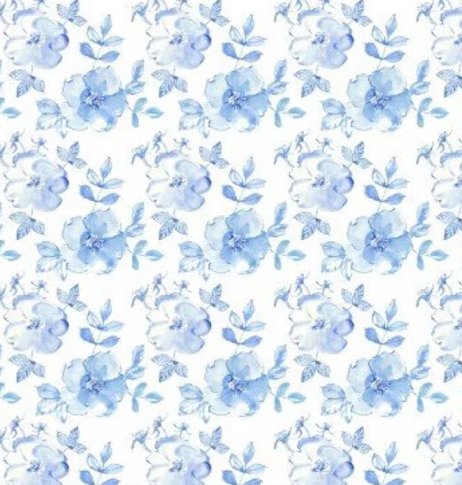 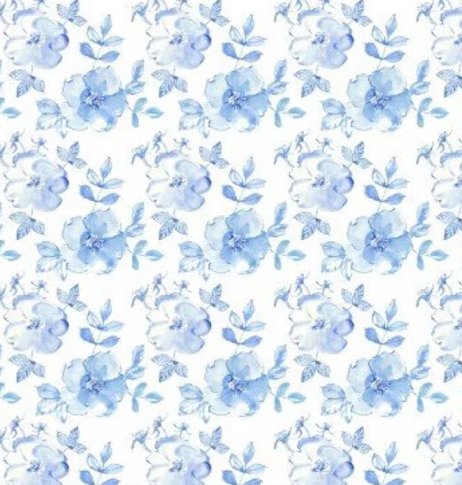 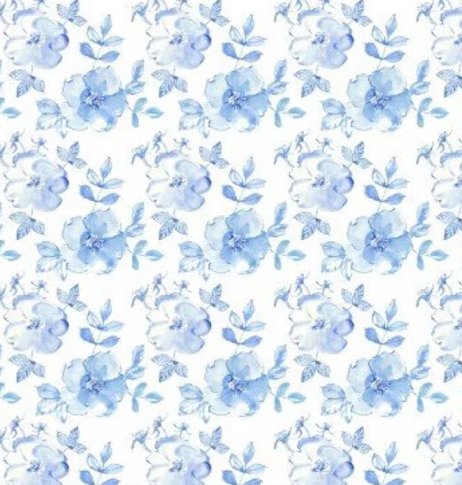 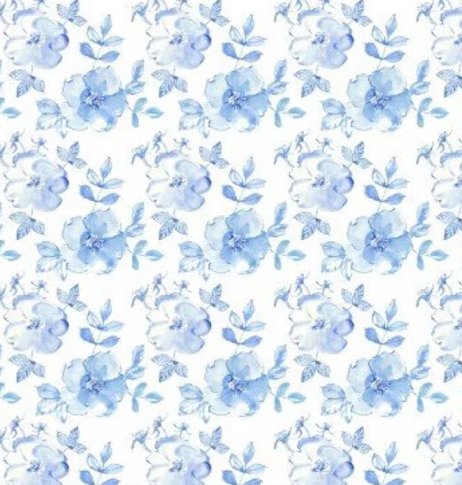 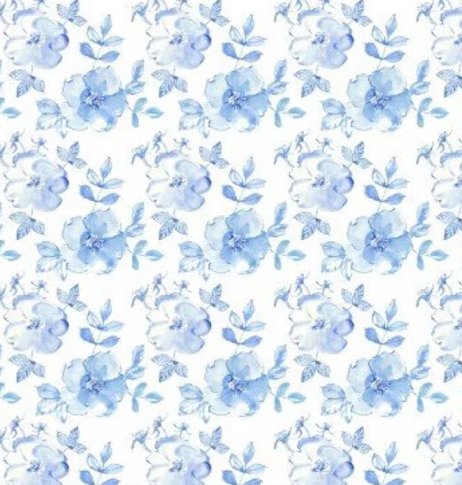 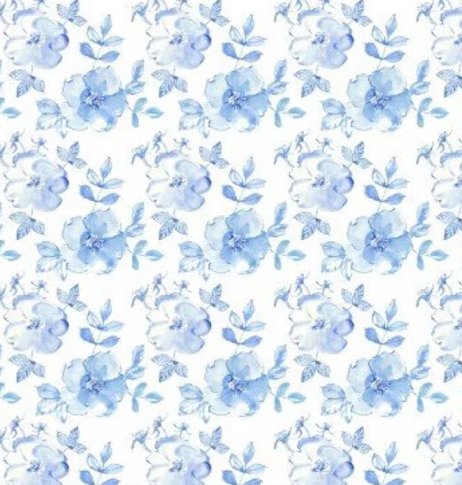 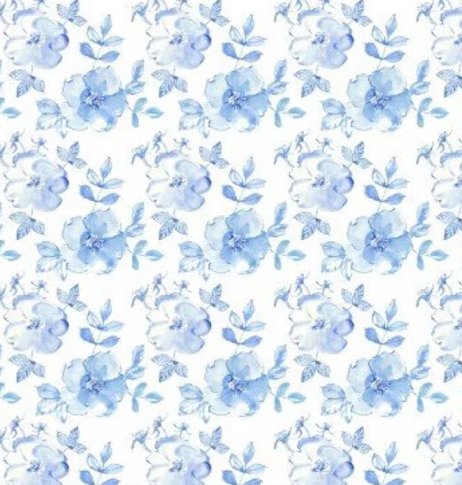 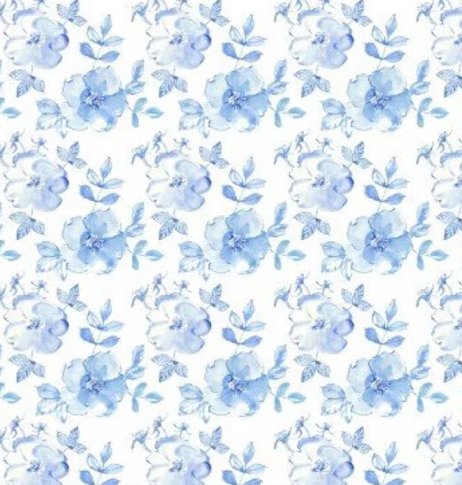 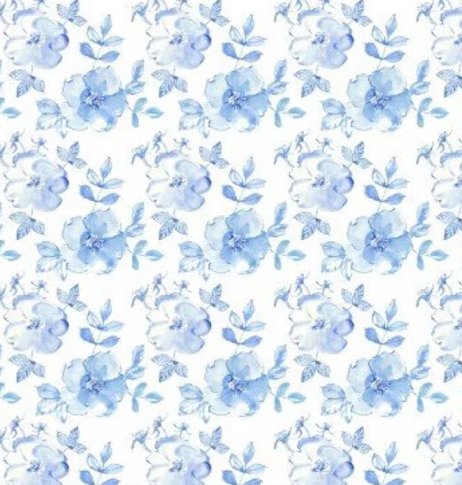 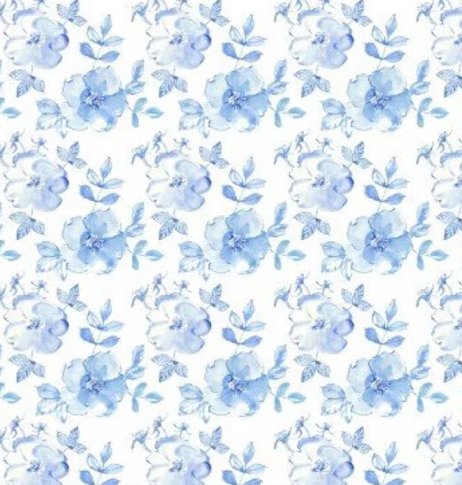 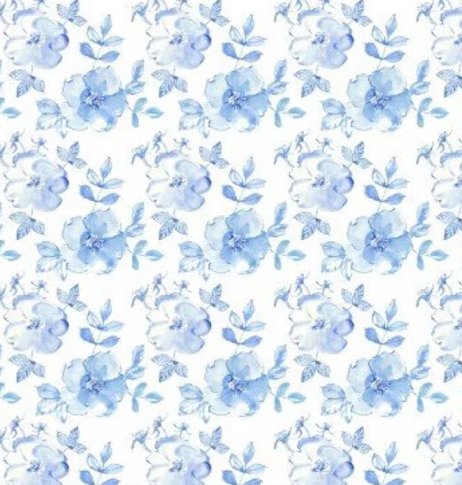 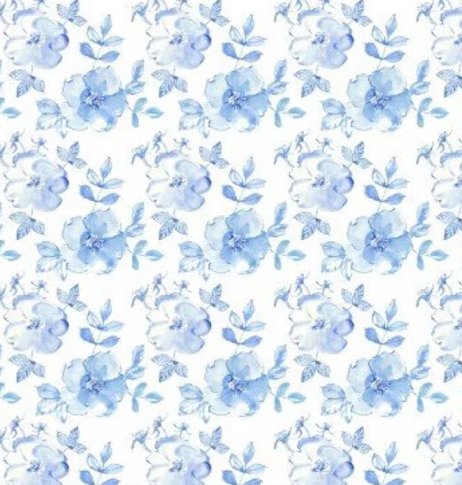 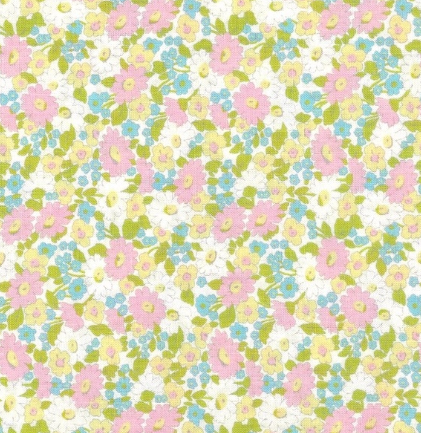 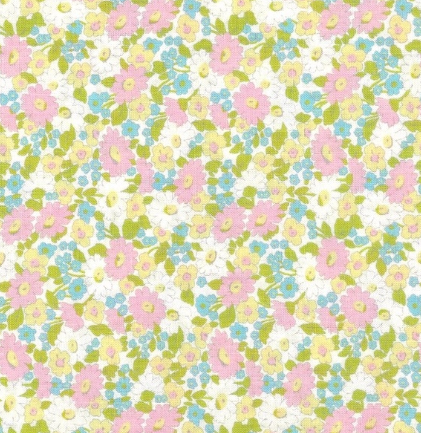 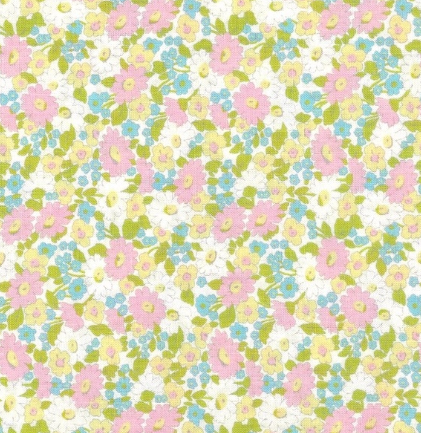 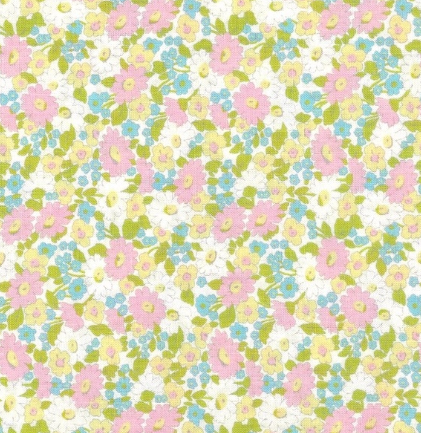 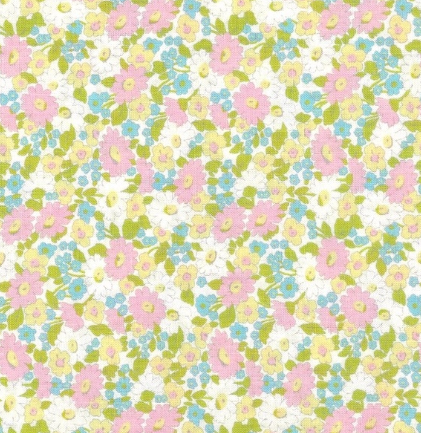 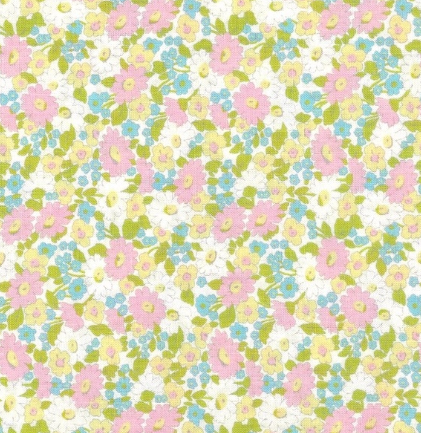 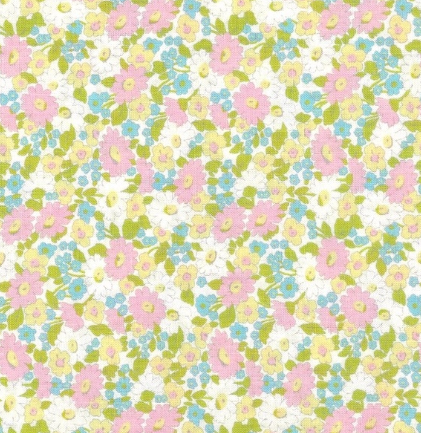 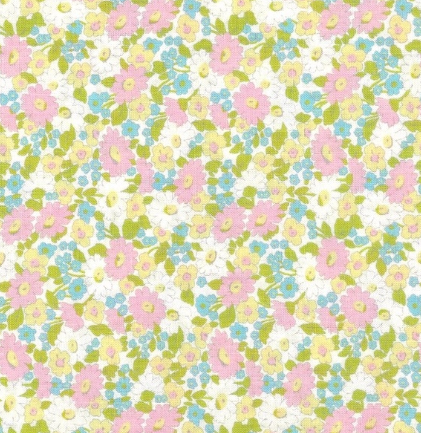 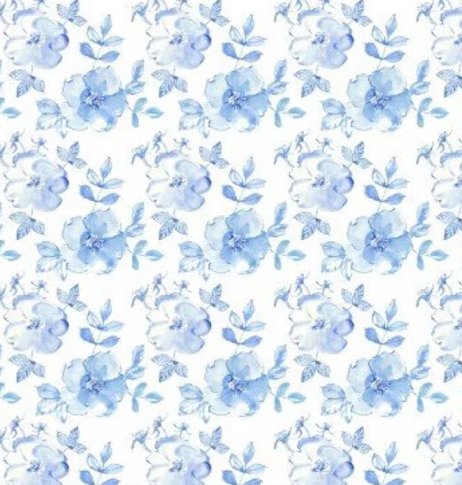 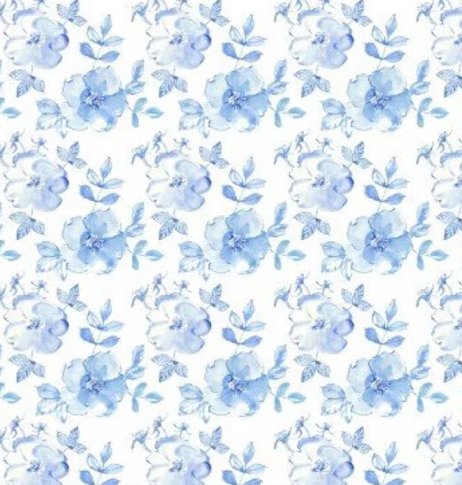 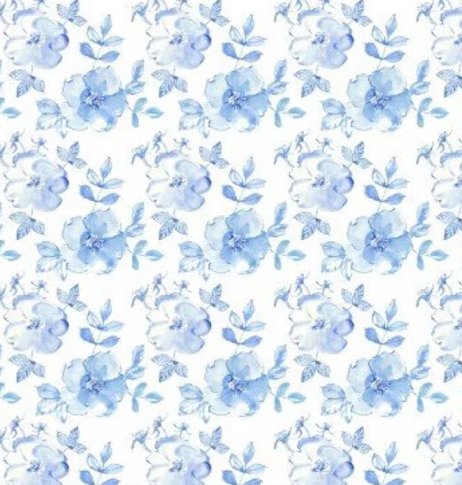 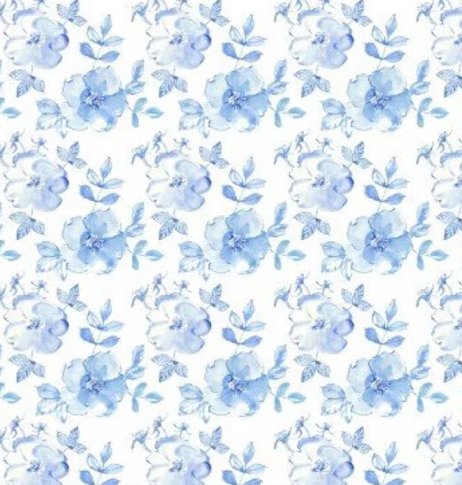 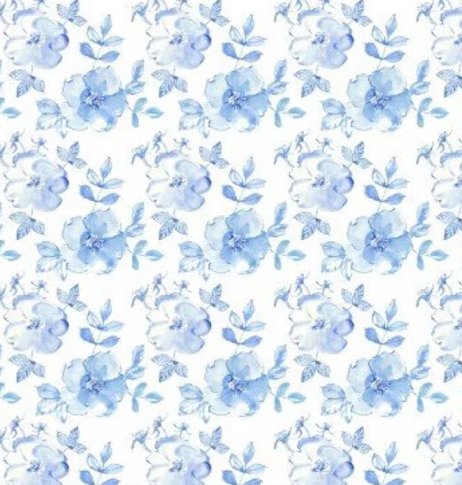 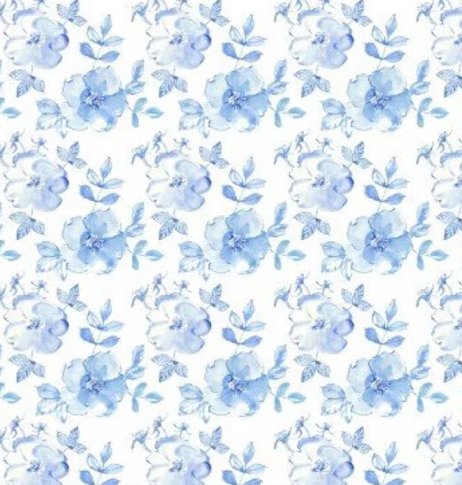 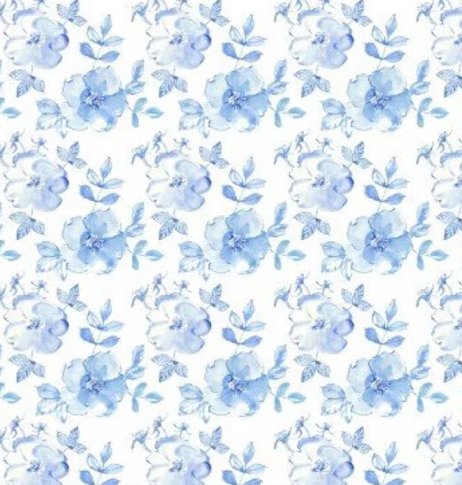 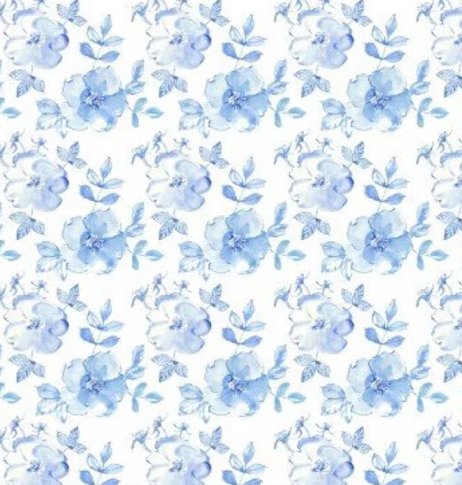 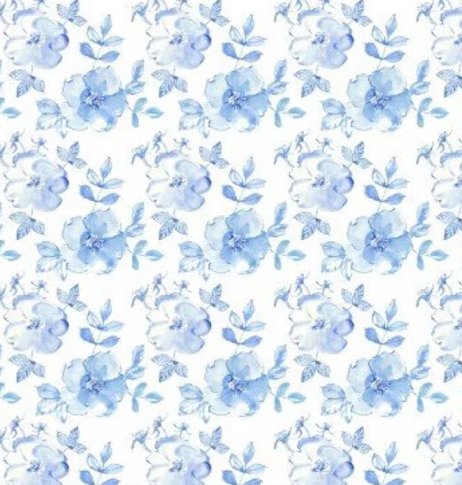 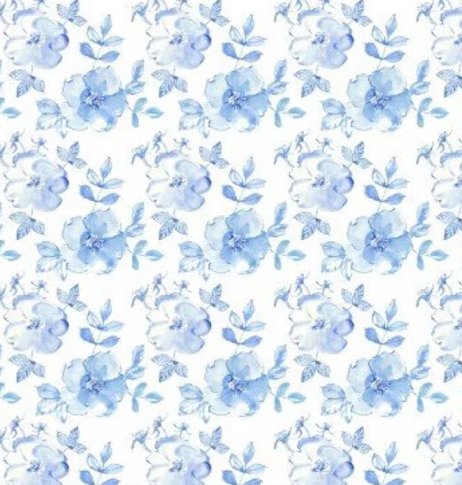 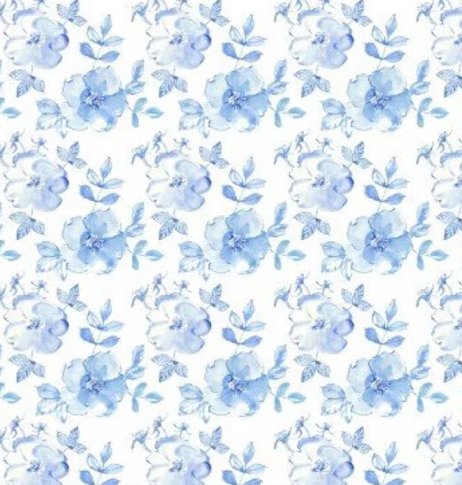 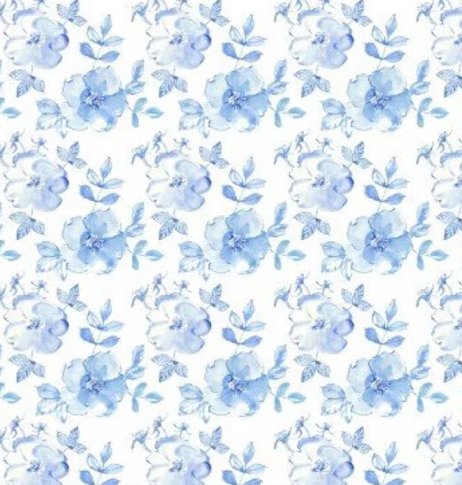 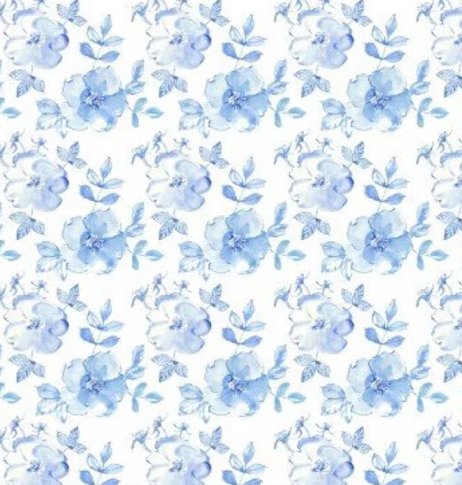 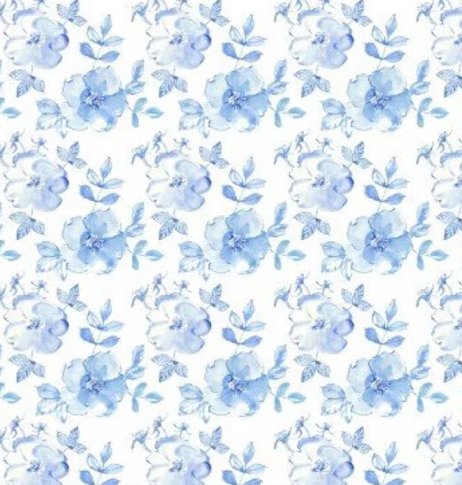 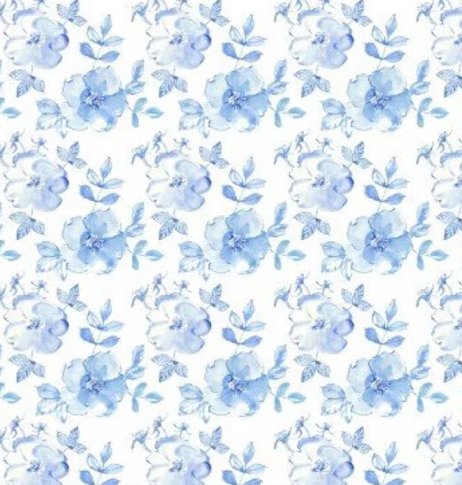 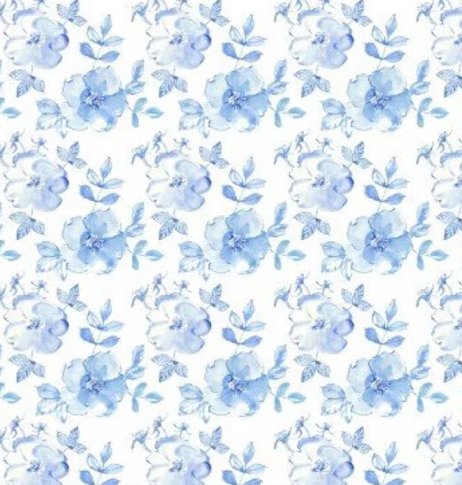 Lamech
D&C 107:51
William Law
D&C 124:87-91; 97:101
L
Laban
D&C 17:1
Lehi
D&C 17:1
Levi
D&C 13:1; 129:39; 128:24 Gen. 29:34; 35:23
L
Ann Lee
D&C 49 (referenced)
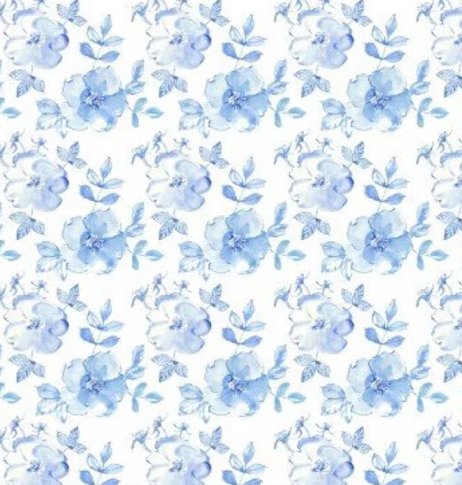 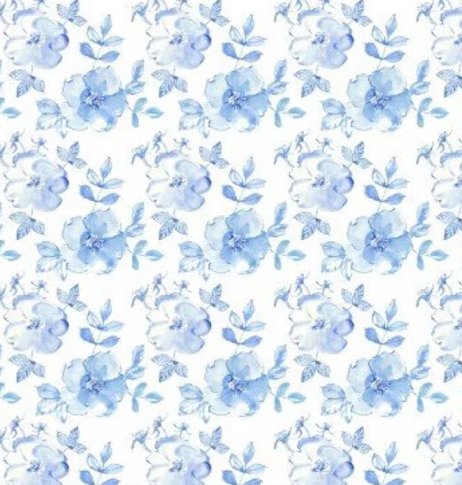 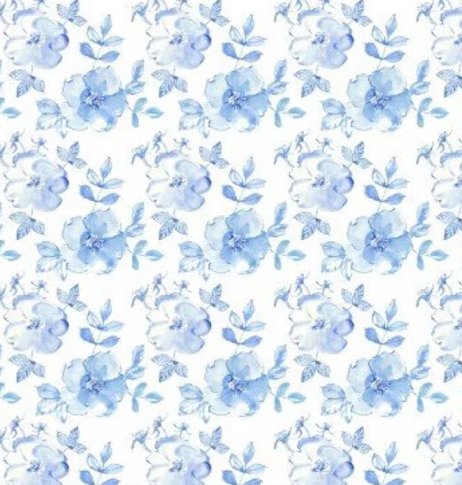 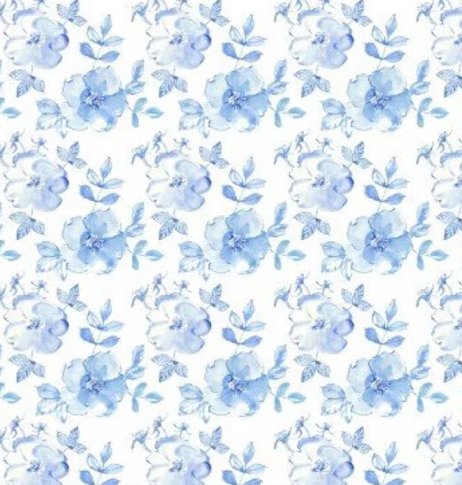 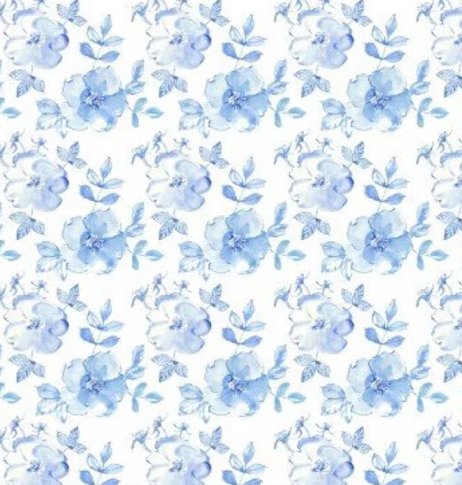 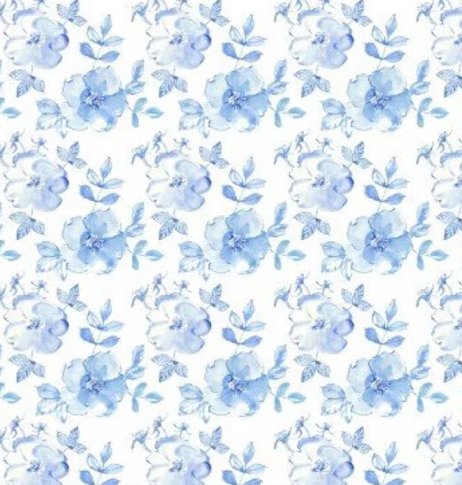 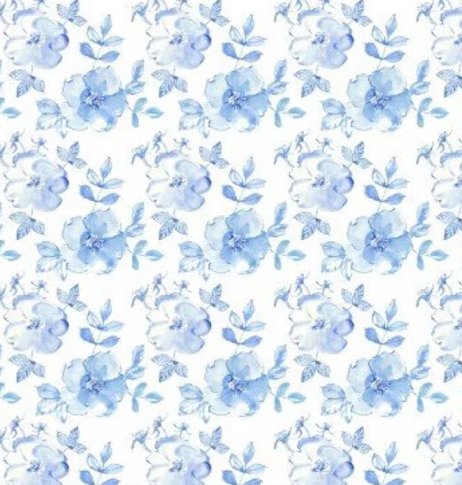 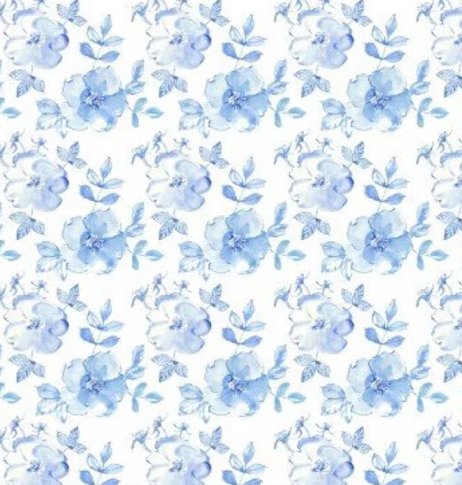 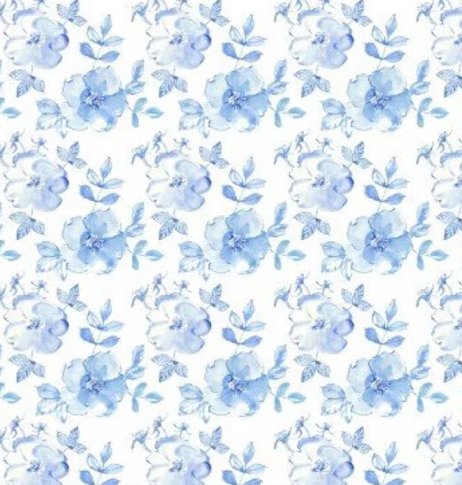 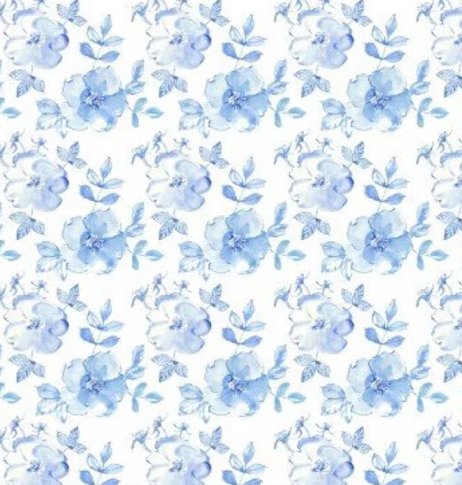 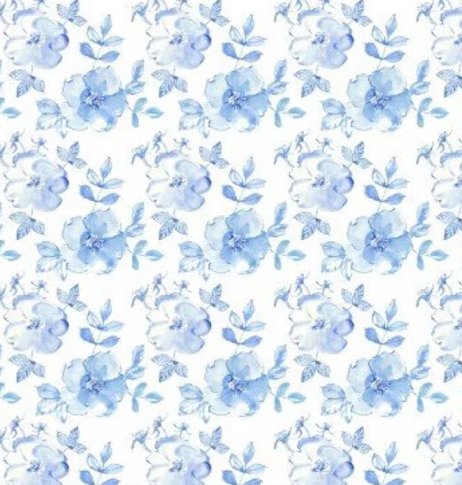 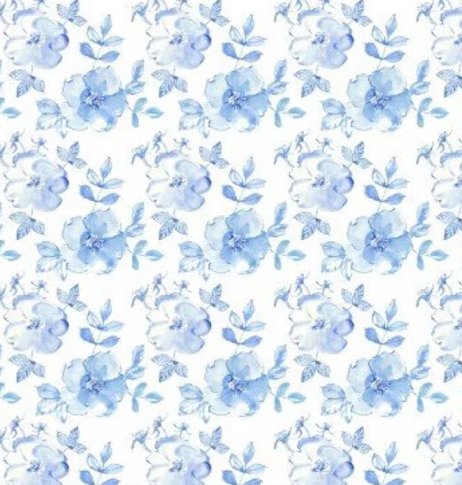 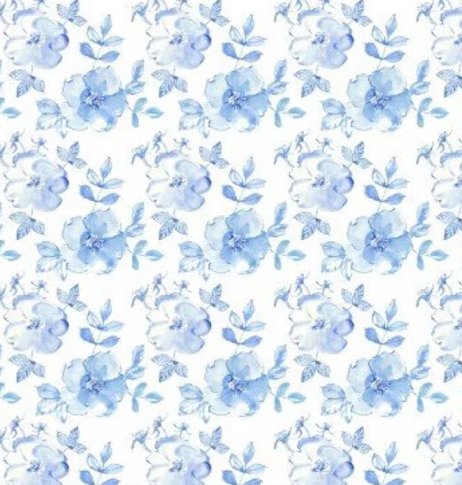 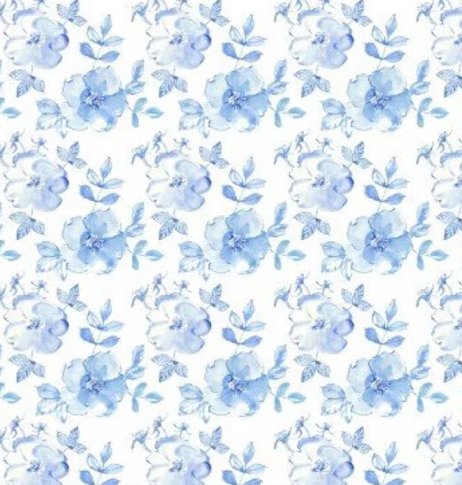 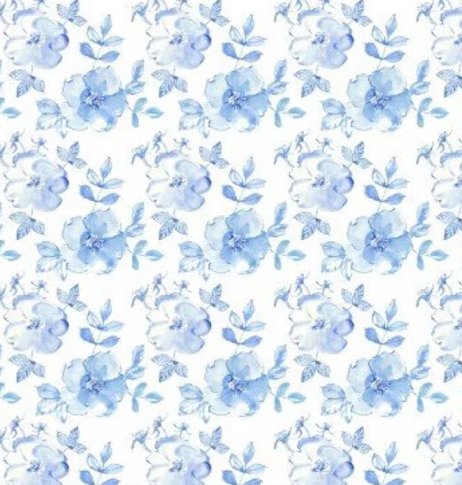 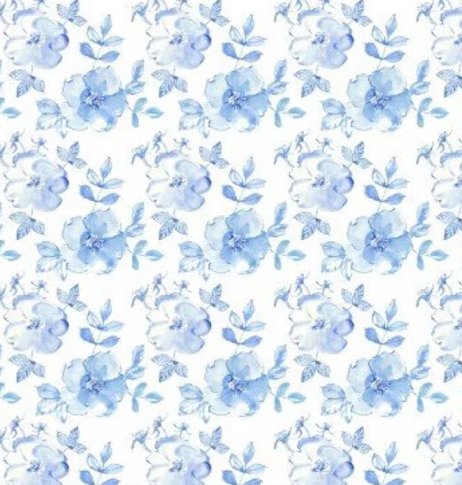 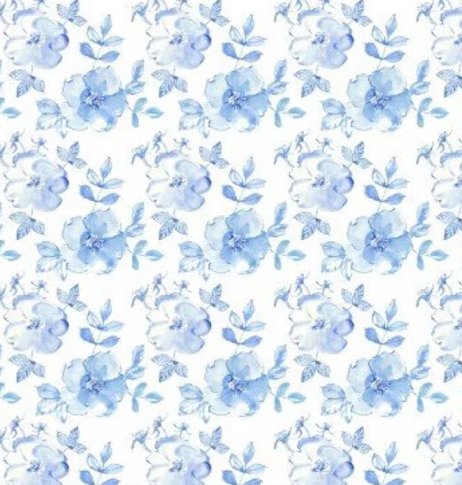 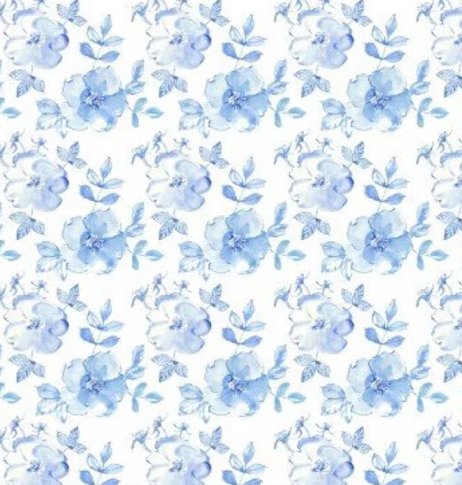 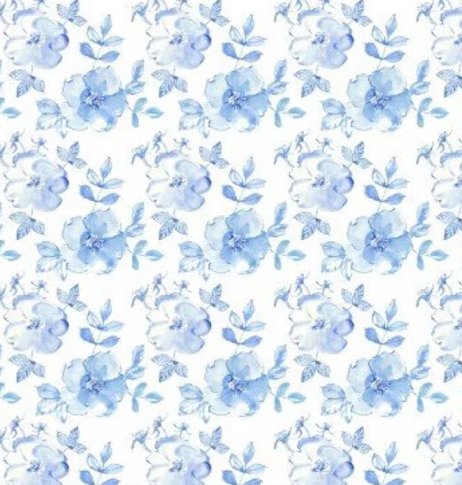 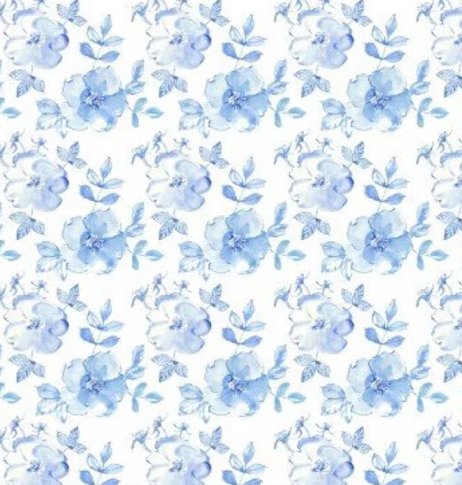 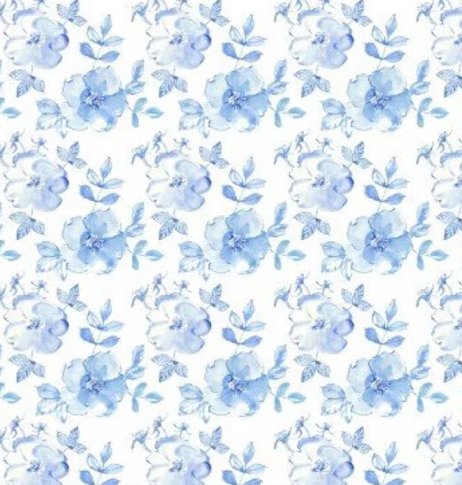 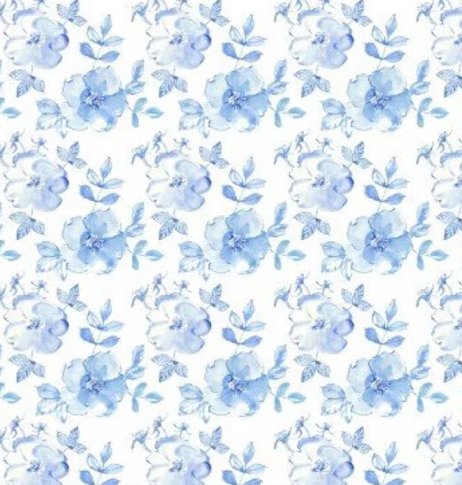 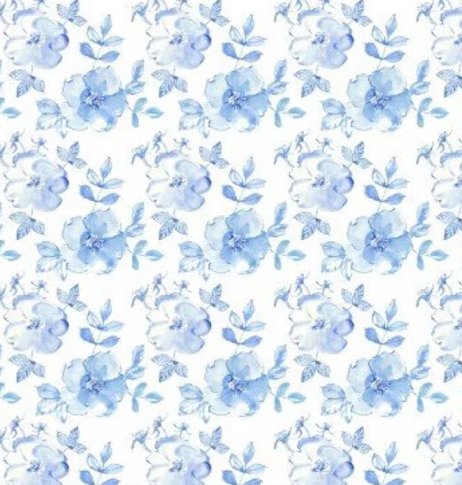 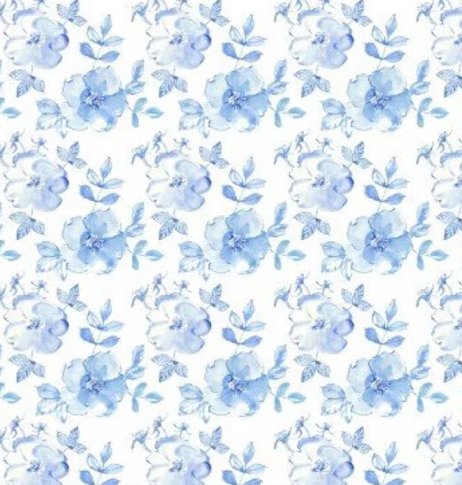 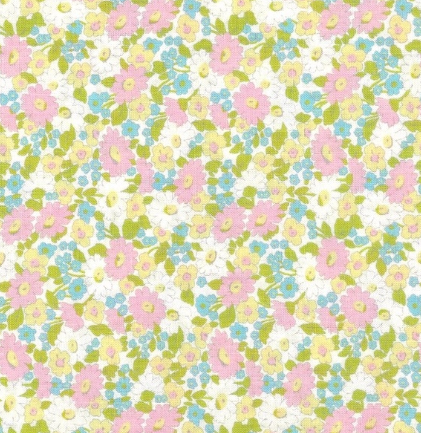 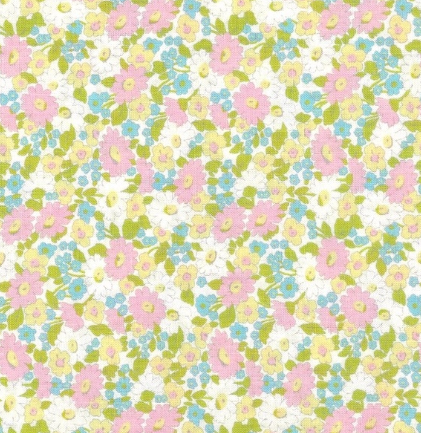 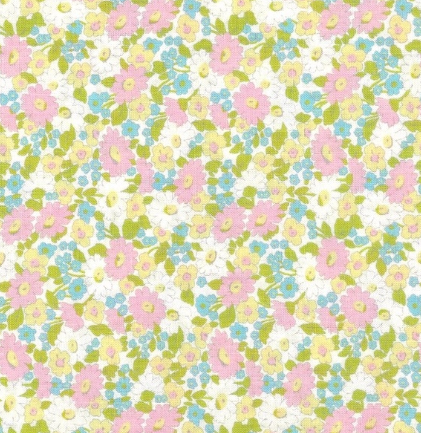 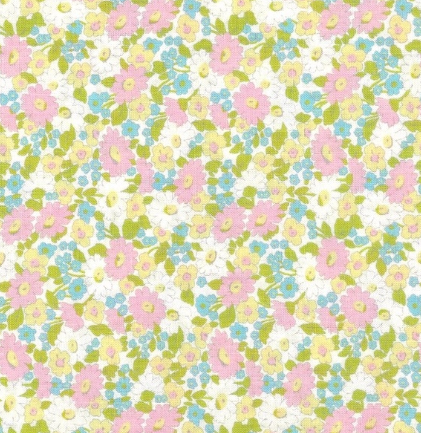 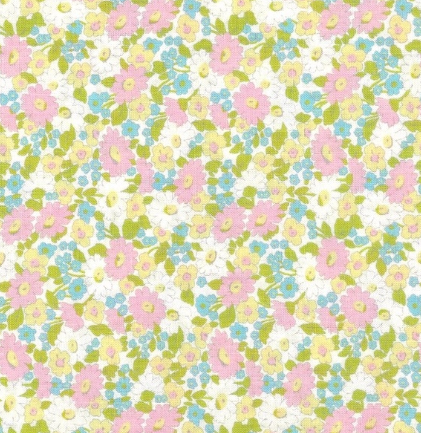 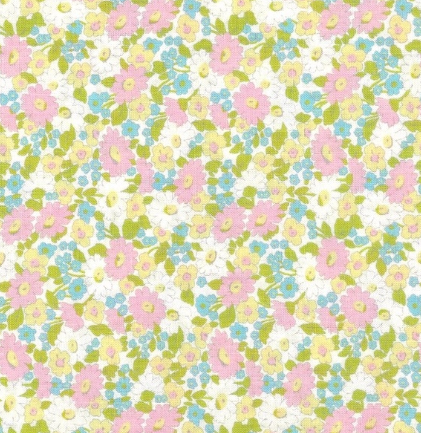 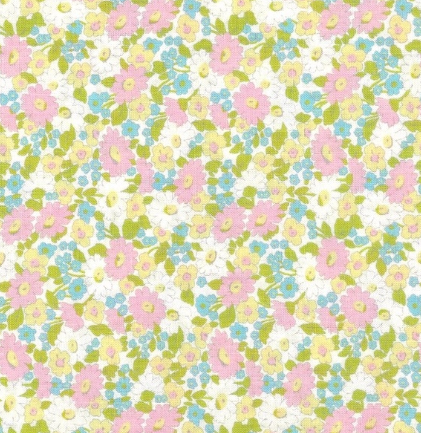 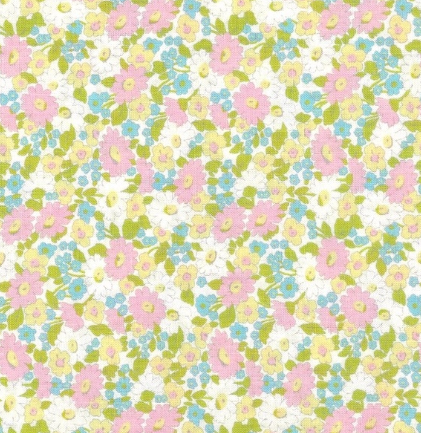 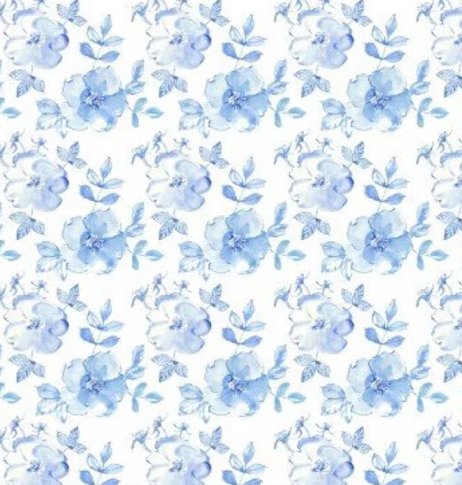 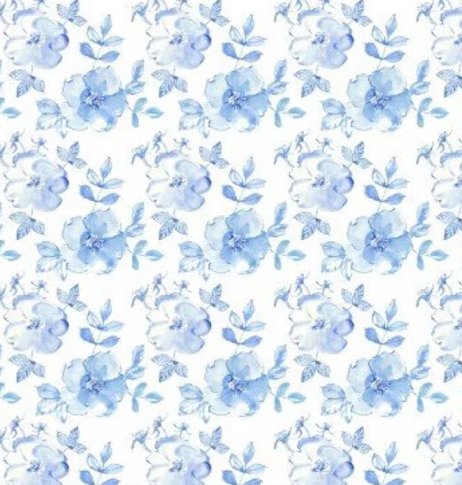 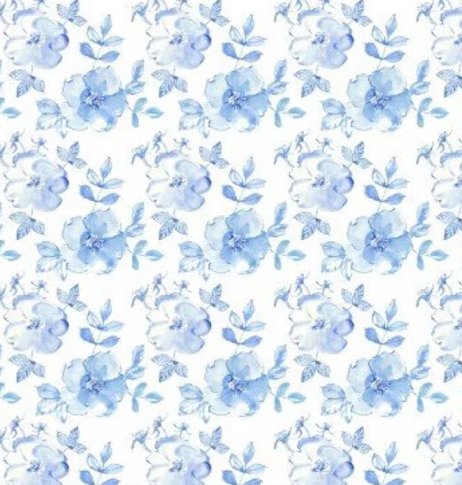 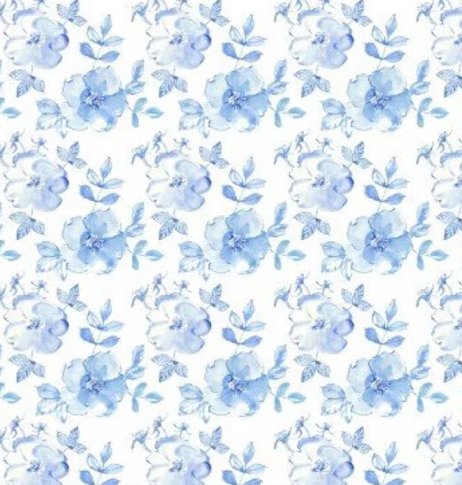 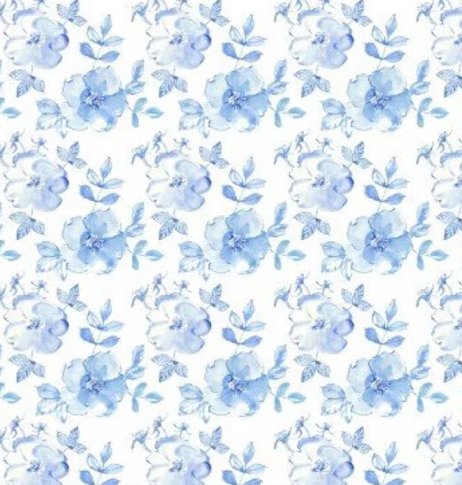 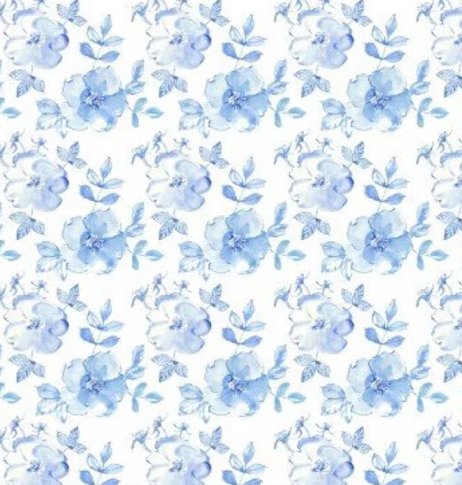 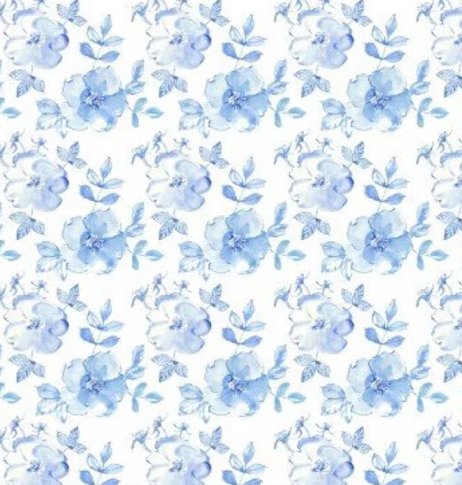 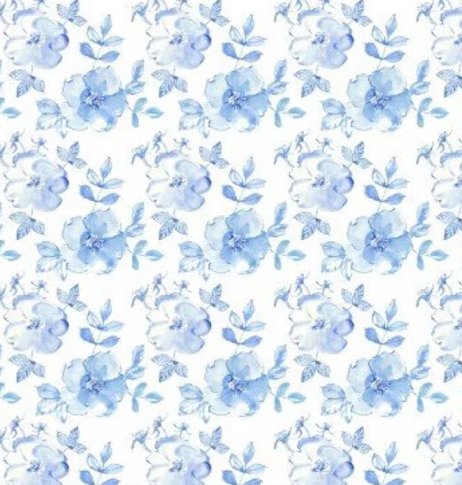 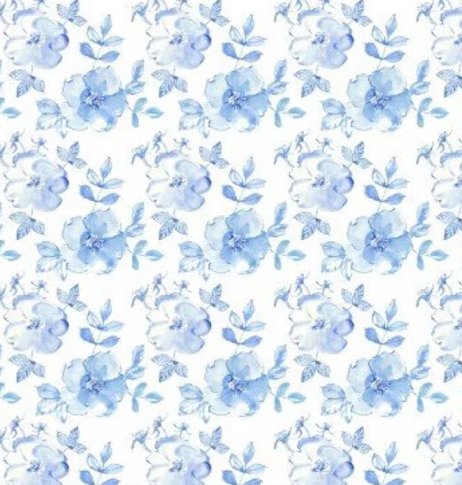 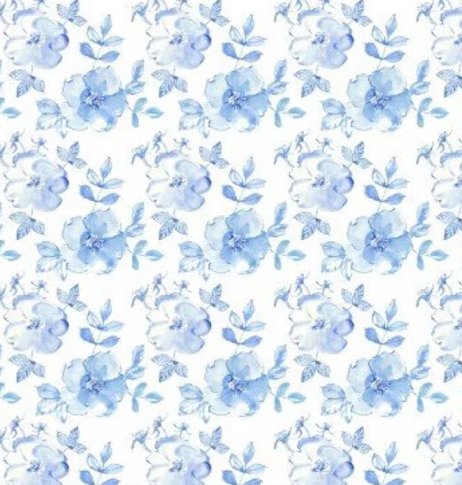 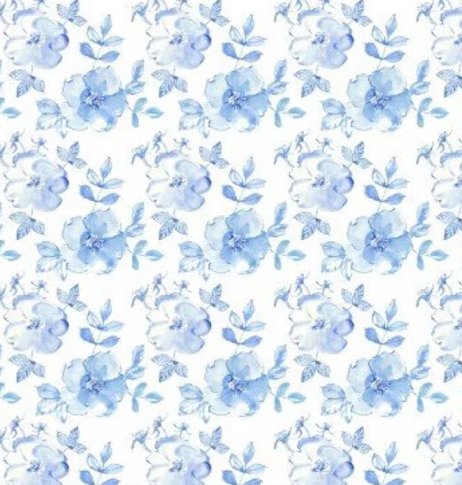 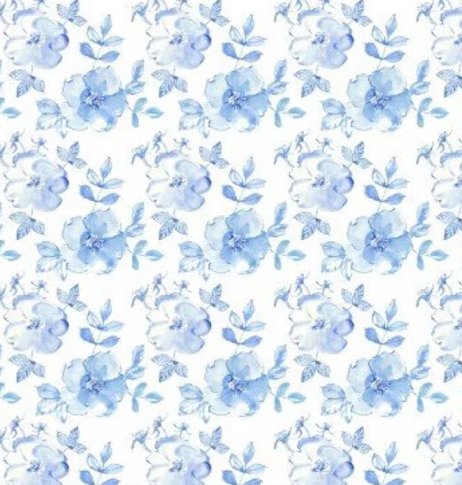 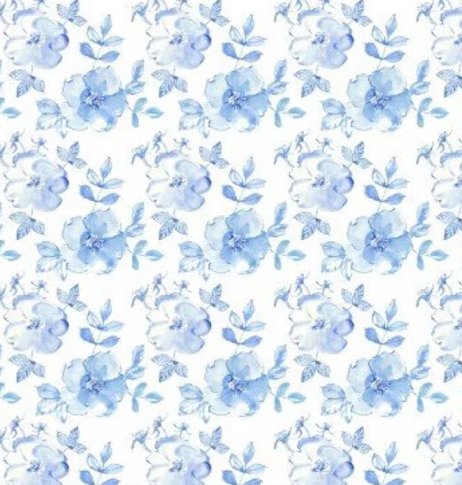 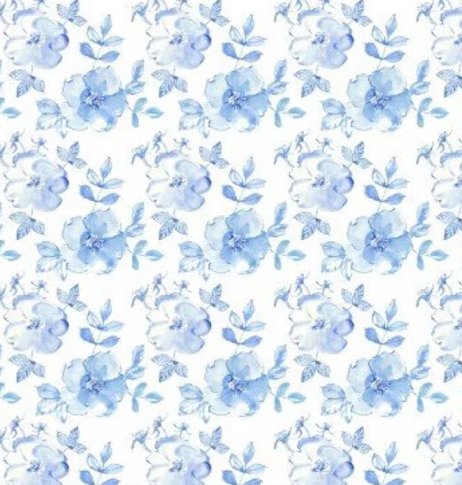 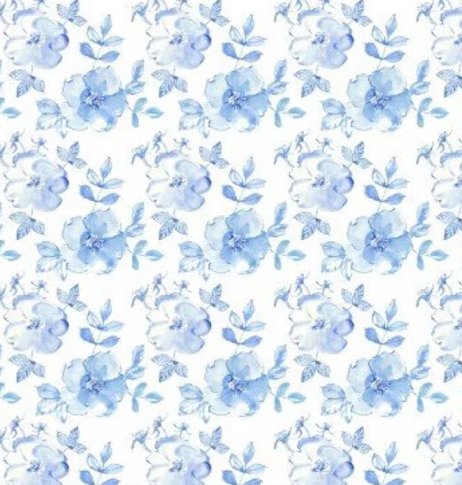 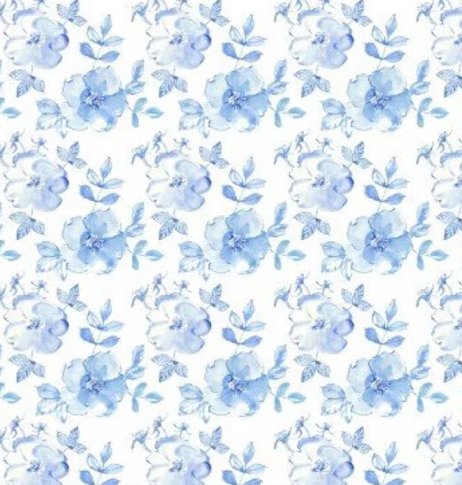 L
Amasa Lyman
D&C 124:136; 136:14
Lamech
D&C 107:51
William Law
D&C 124:87-91; 97:101
L
Laban
D&C 17:1
Lehi
D&C 17:1
Levi
D&C 13:1; 129:39; 128:24 Gen. 29:34; 35:23
L
Ann Lee
D&C 49 (referenced)
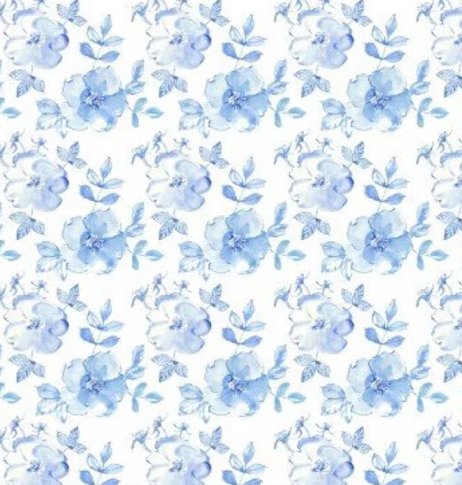 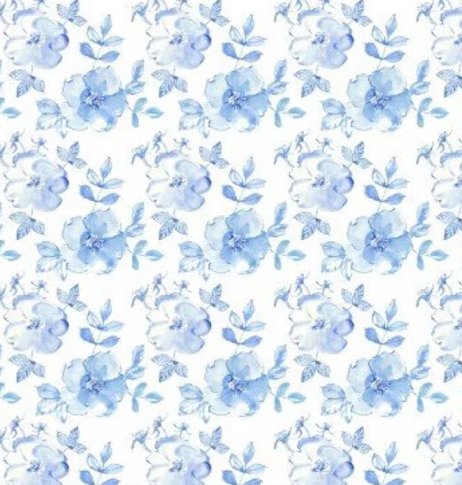 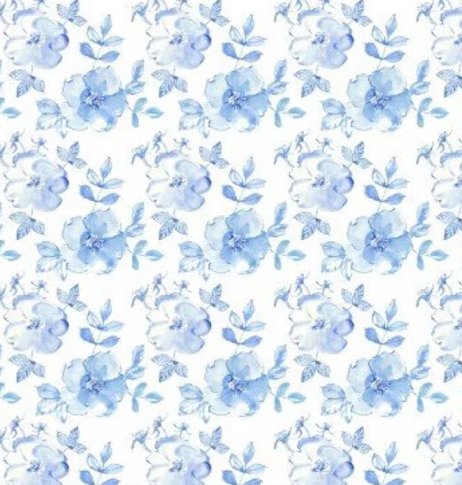 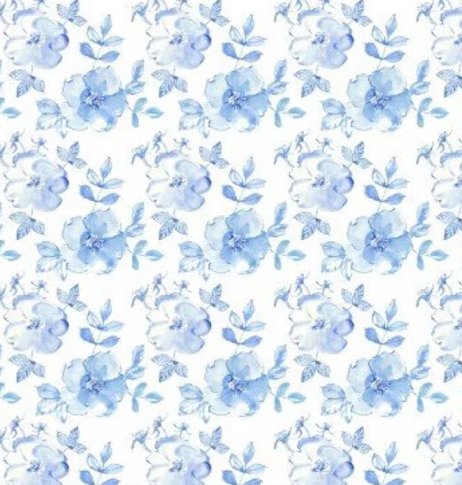 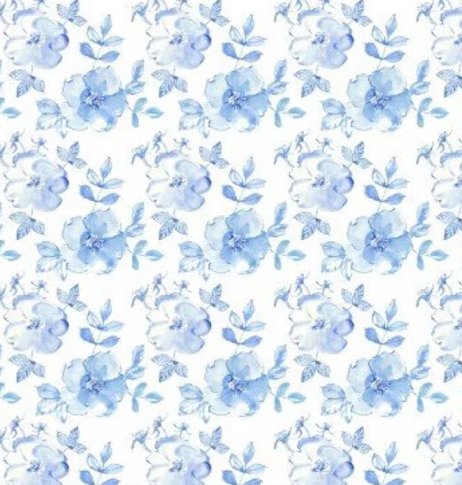 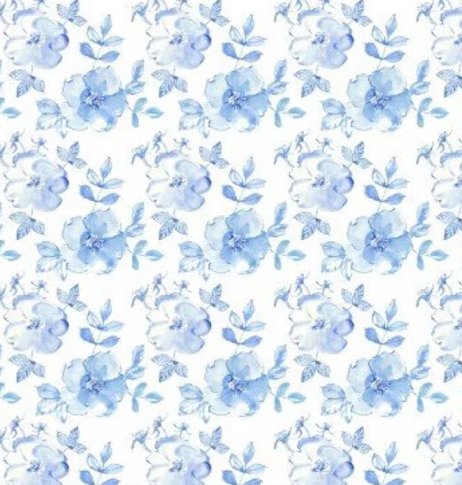 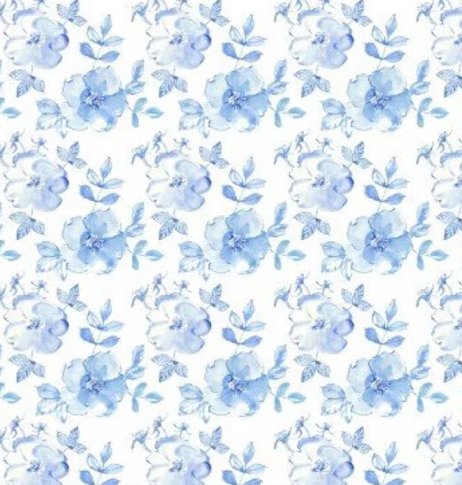 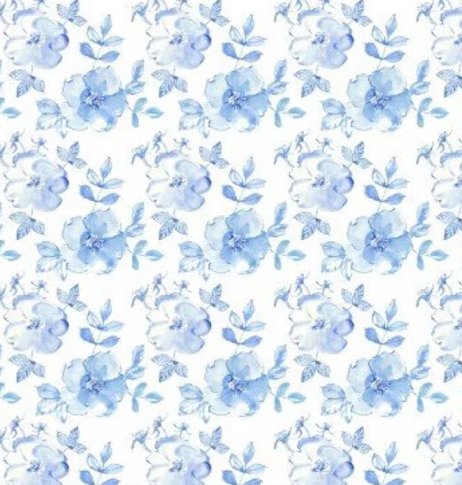 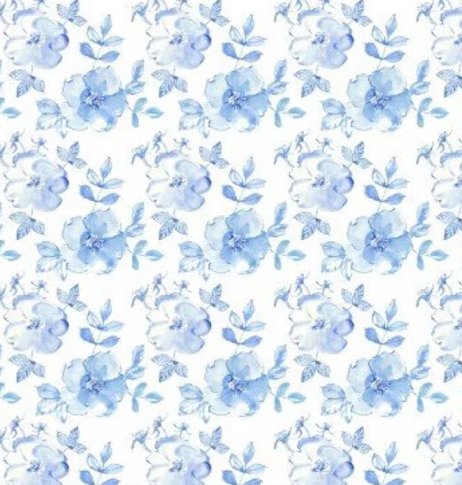 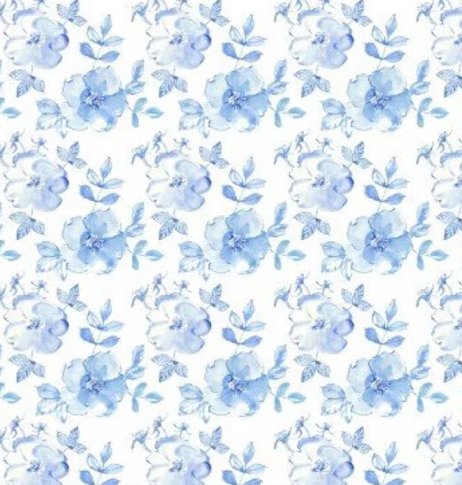 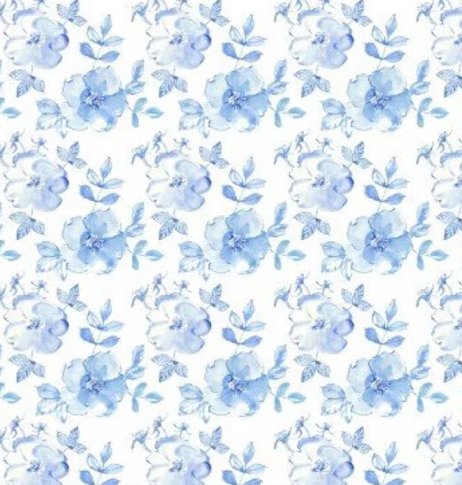 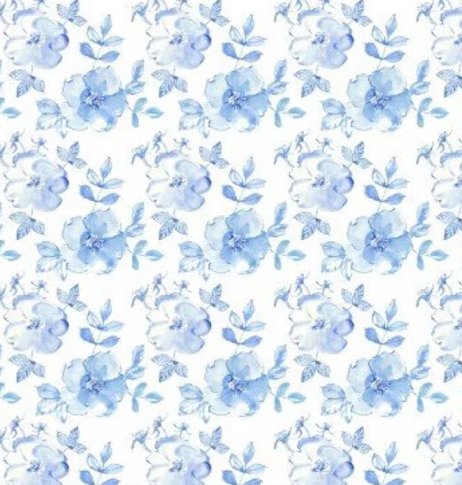 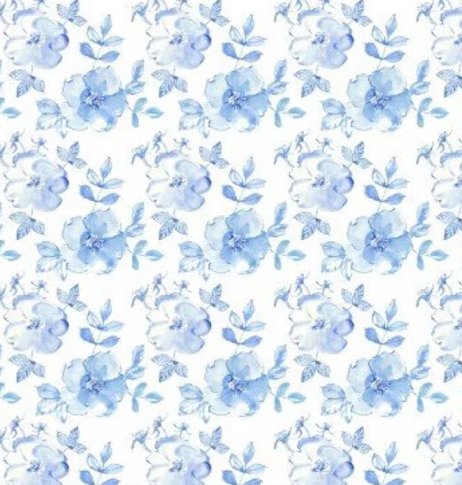 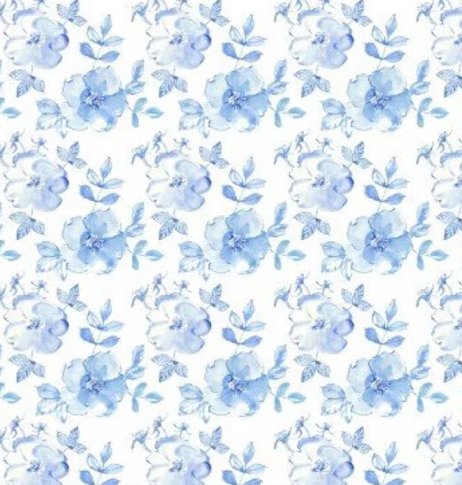 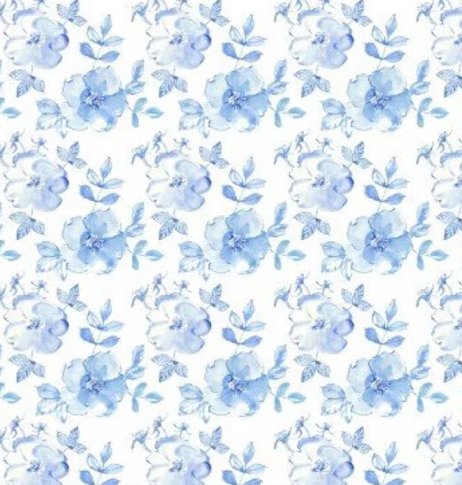 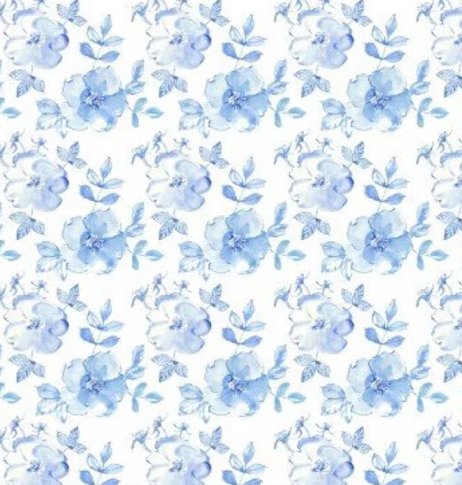 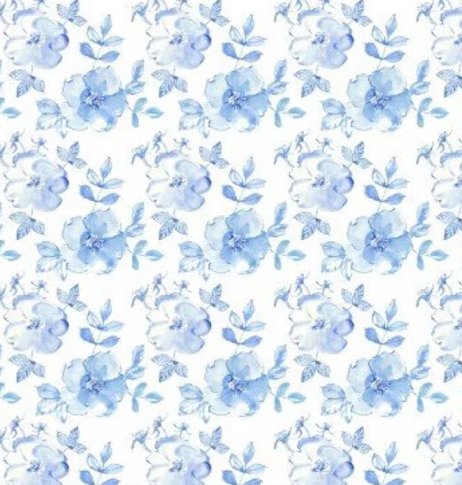 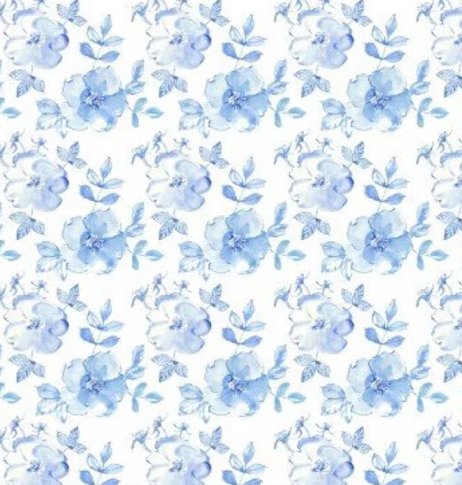 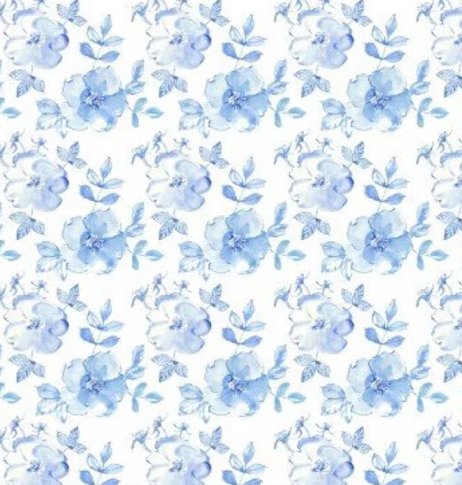 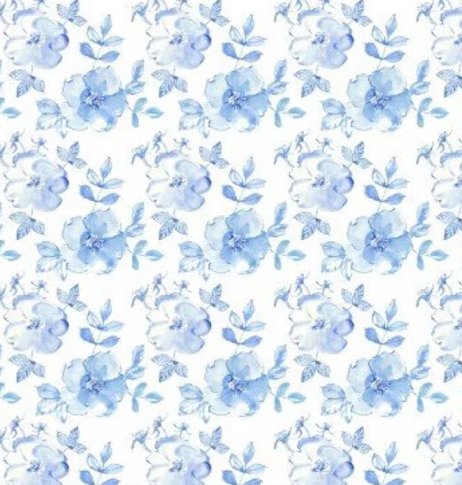 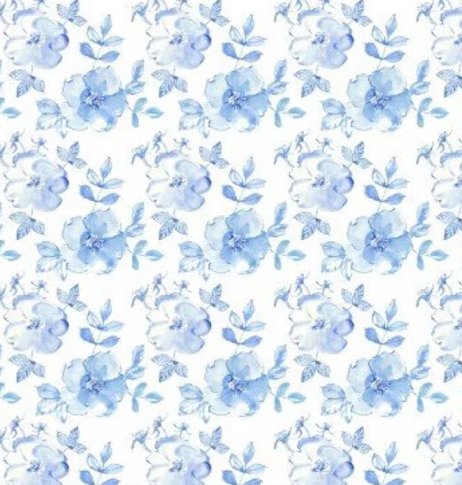 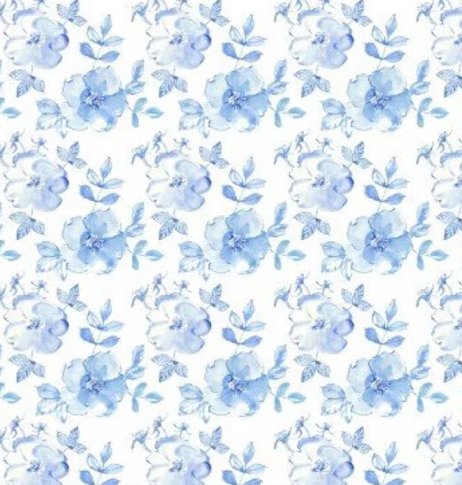 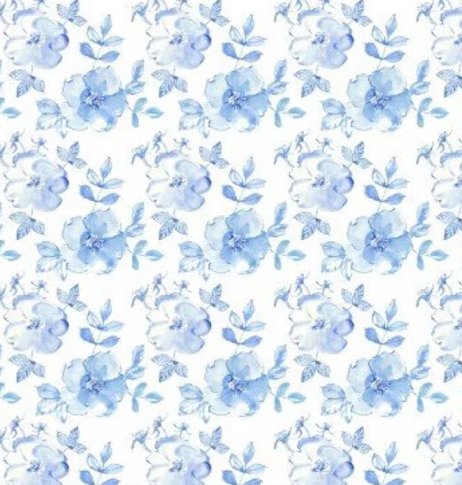 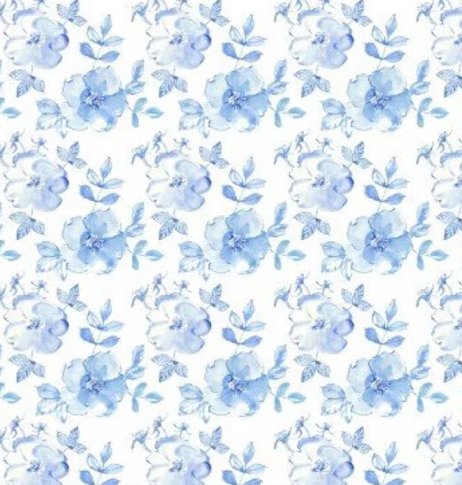 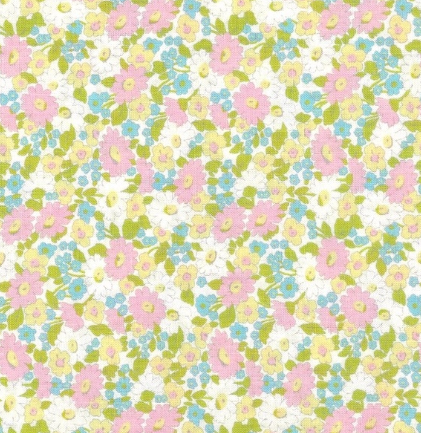 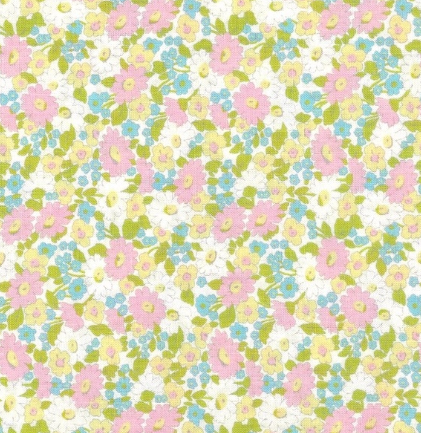 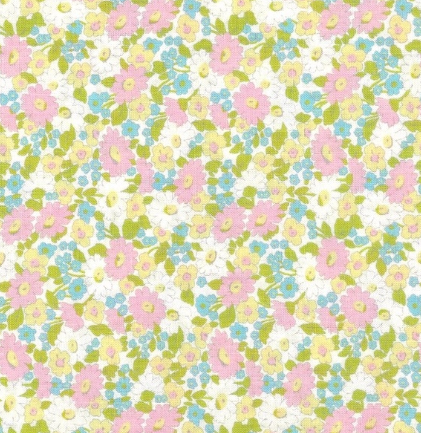 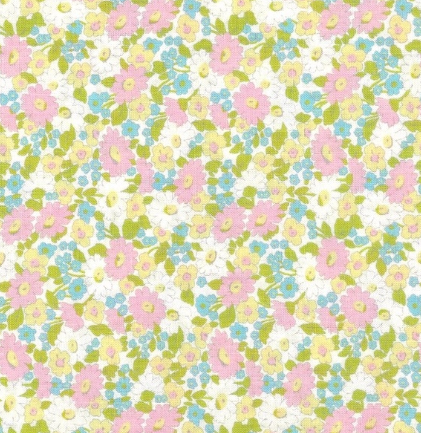 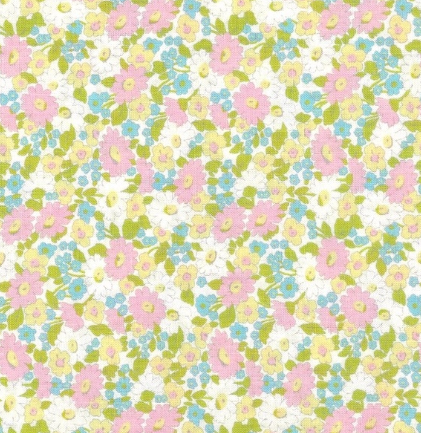 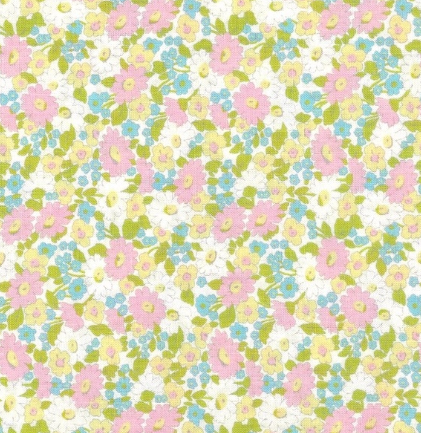 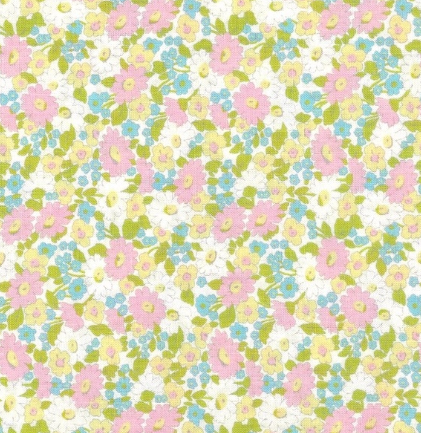 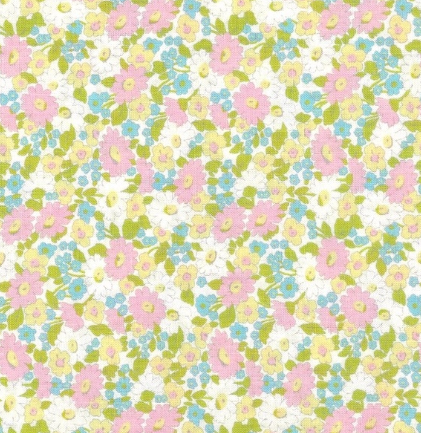 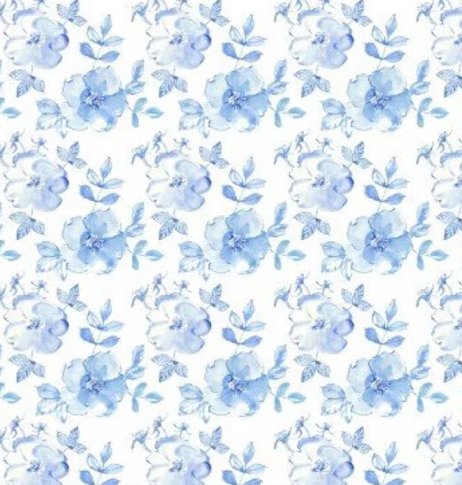 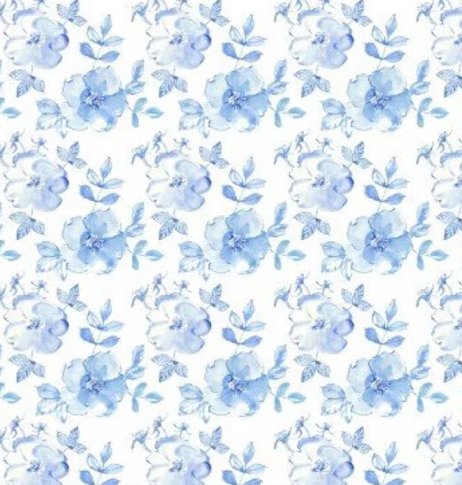 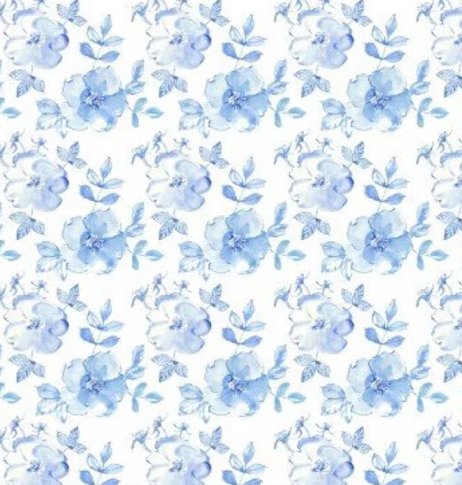 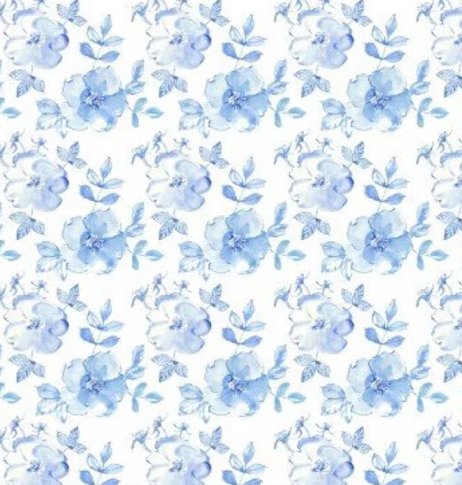 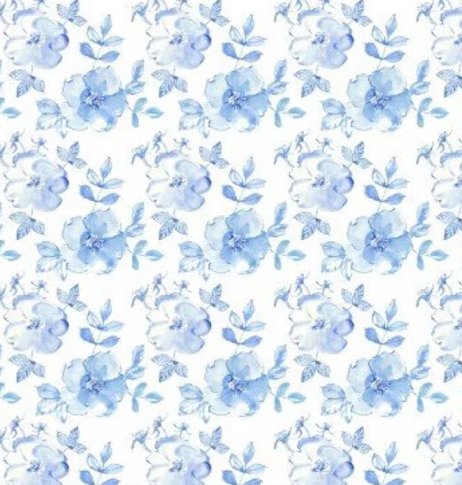 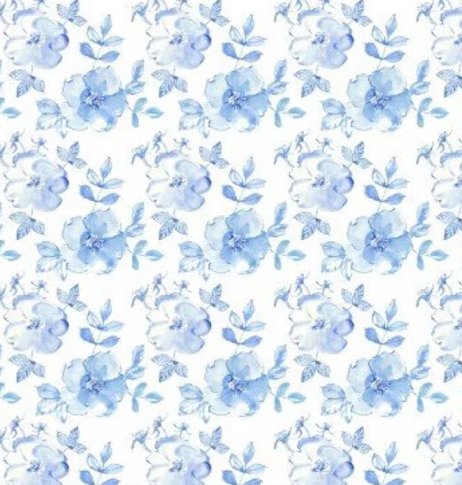 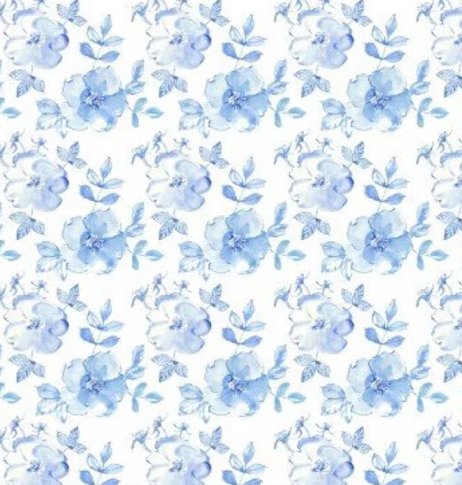 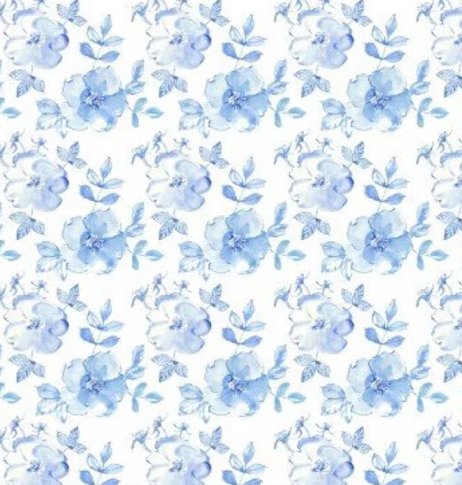 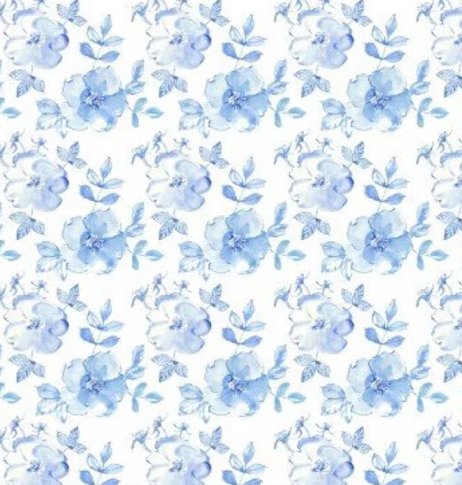 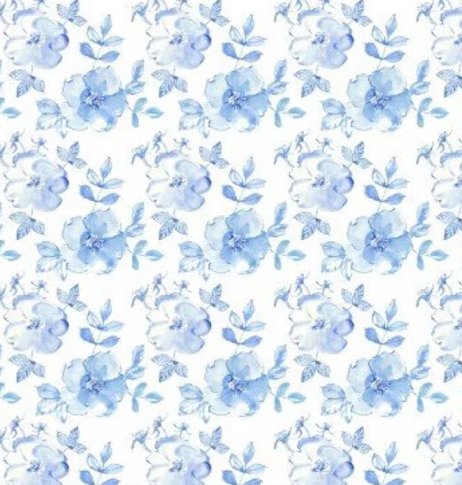 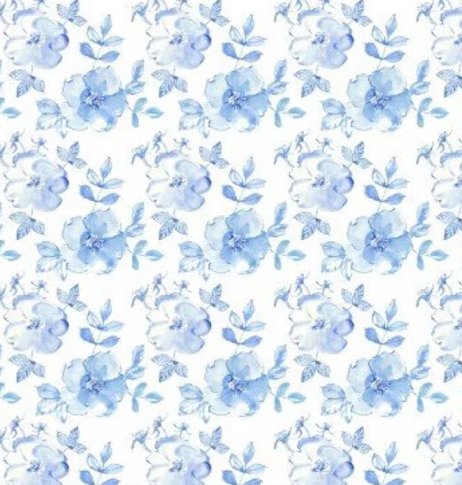 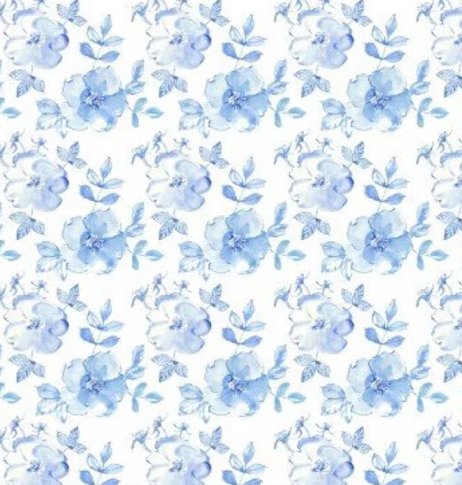 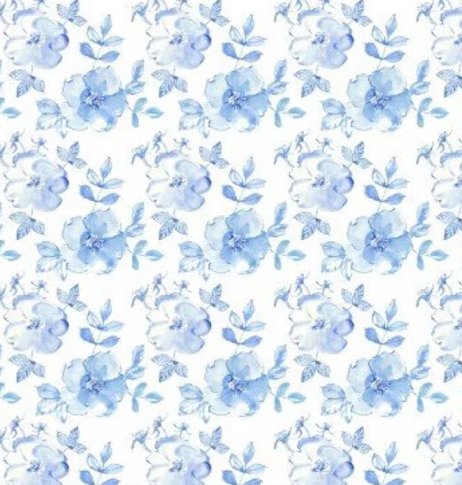 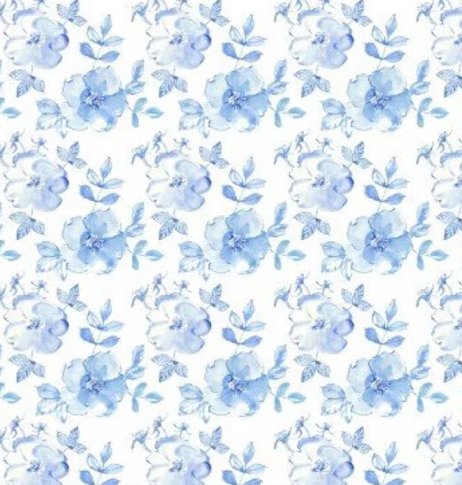 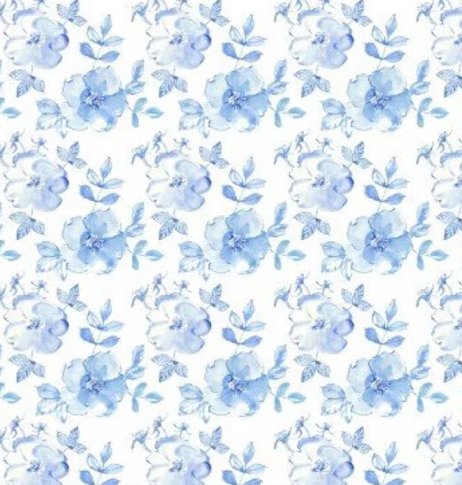 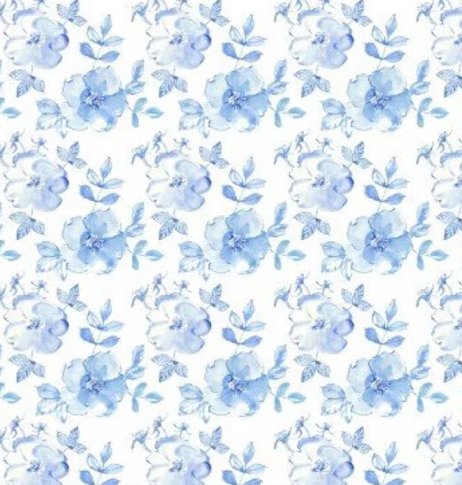 L
Amasa Lyman
D&C 124:136; 136:14